Silica
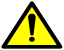 WARNING: This product can expose you to chemicals including silica, which is known to the State of California to cause cancer.
For more information go to www.P65Warnings.ca.gov.
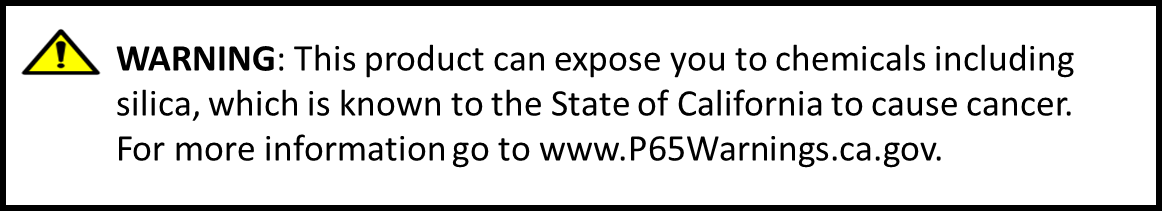